1
Exploring... Midi-Pyrenees (Year 9)Lesson 4 - Images
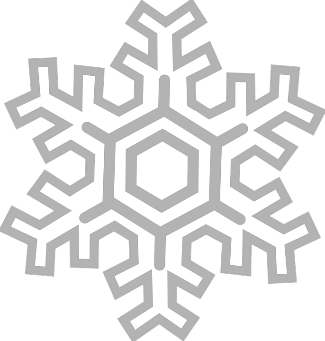 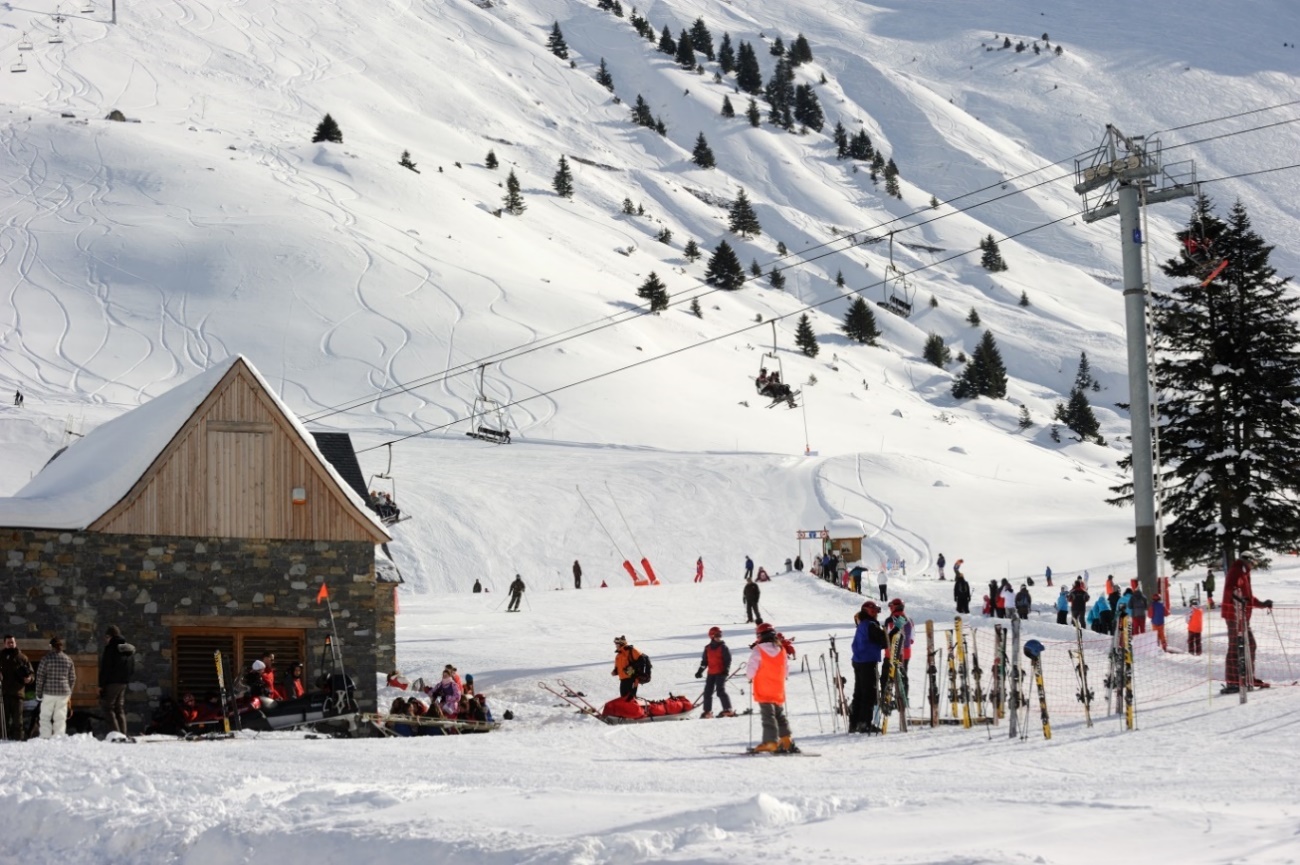 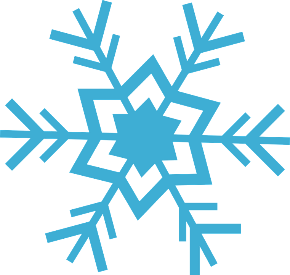 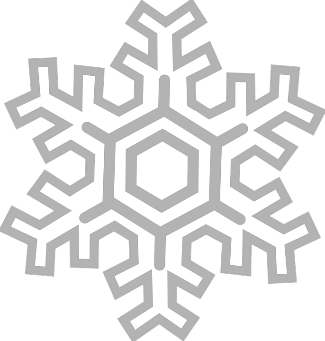 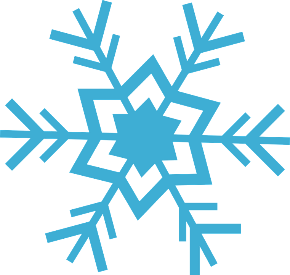 2
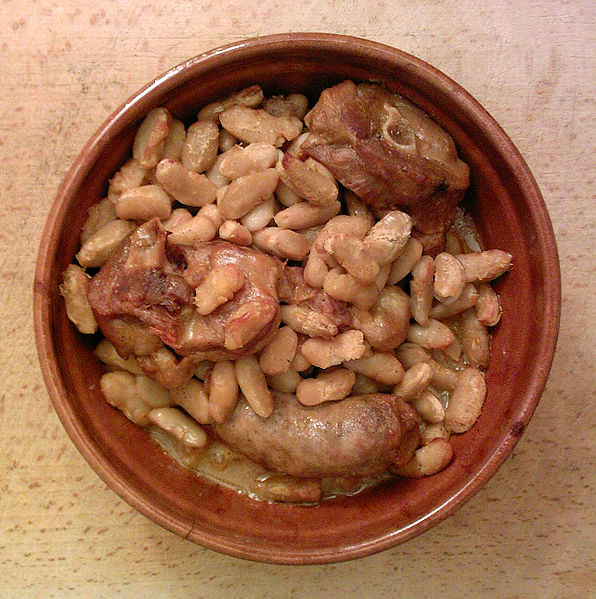 Le cassoulet
Photocopiable/digital resources may only be copied by the purchasing institution on a single site and for their own use
3
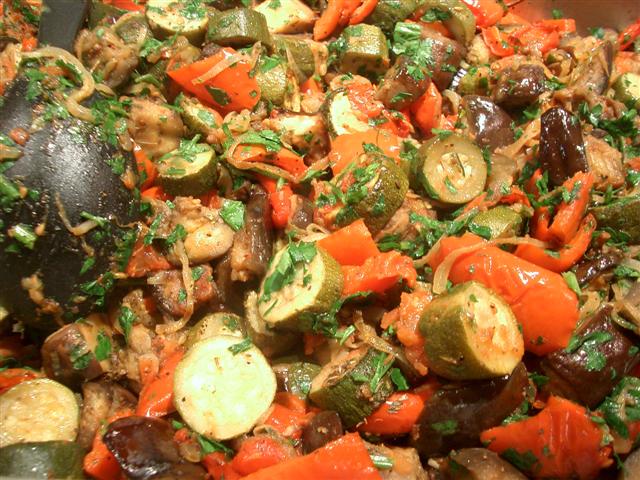 La ratatouille
4
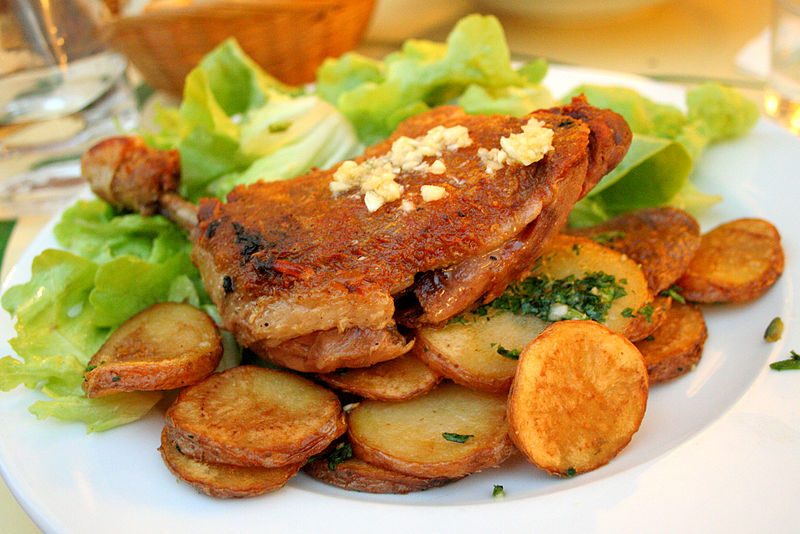 Le confit de canard
5
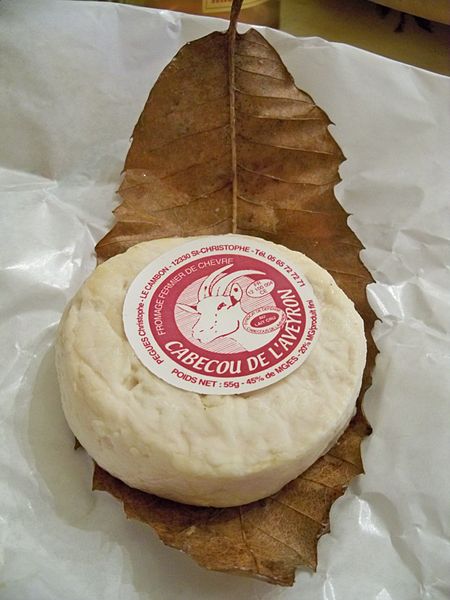 Le fromage de chèvre (Cabécou)
6
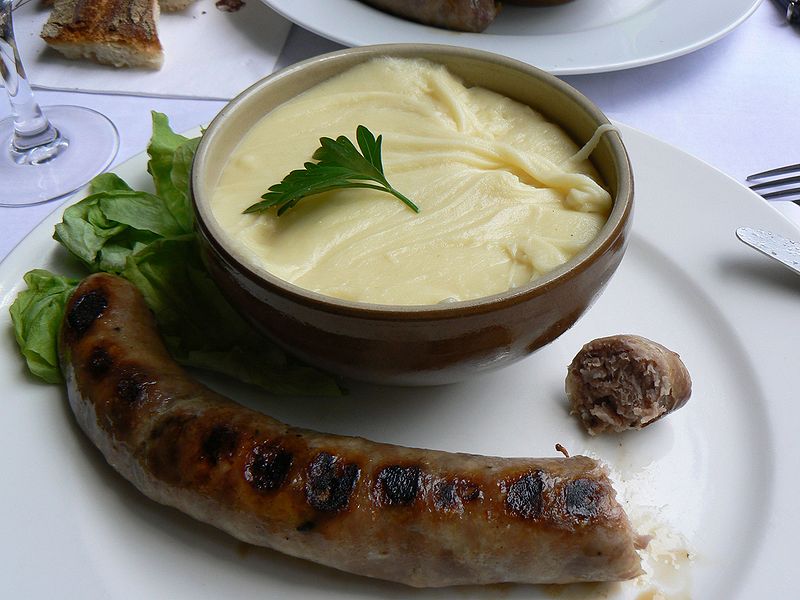 L’aligot